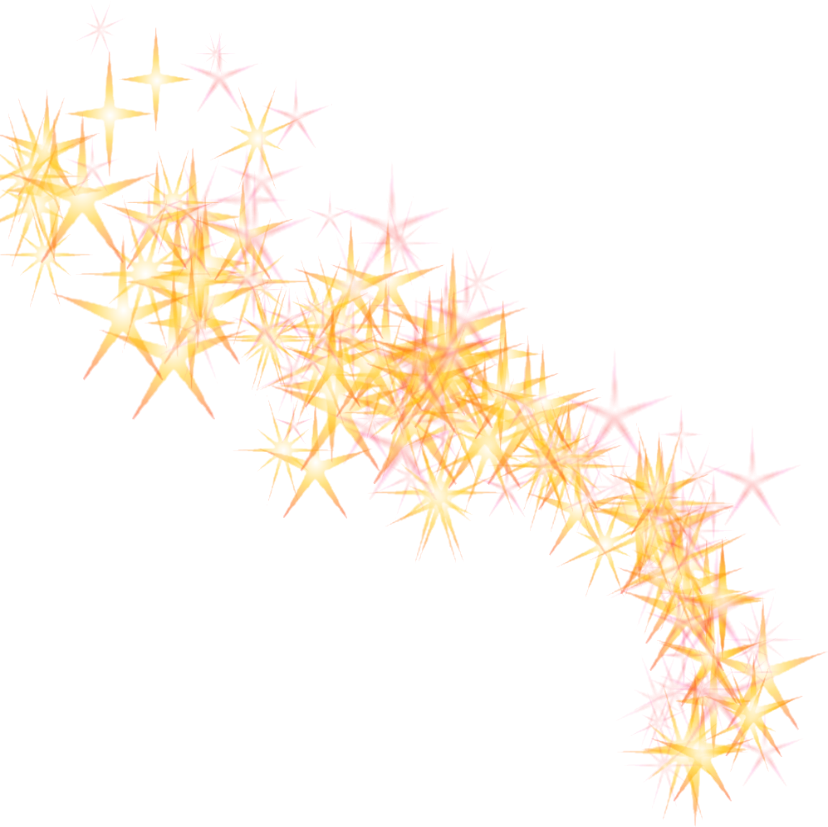 2021
НОВОГОДНЯЯ  СКАЗКА
Группа №8 «Веснушки»
КАРТАШОВА Т. М. МАВРИНА И. Н. воспитатели высшей кв. категории
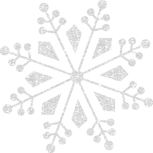 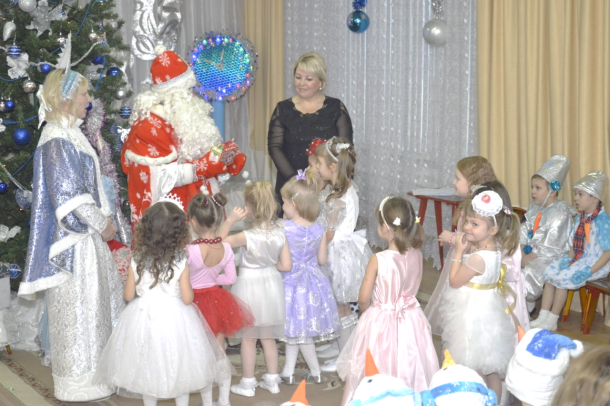 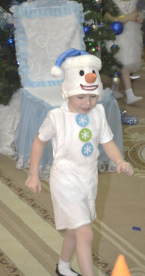 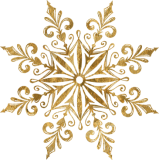 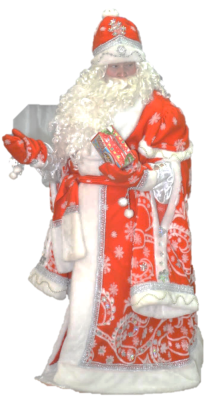 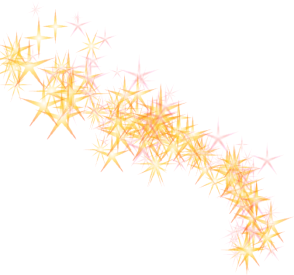 Пришла зима веселая      С коньками и салазками,
          С лыжнею припорошенной,                                                   С волшебной 
                                                        старой 
                                                           сказкою….
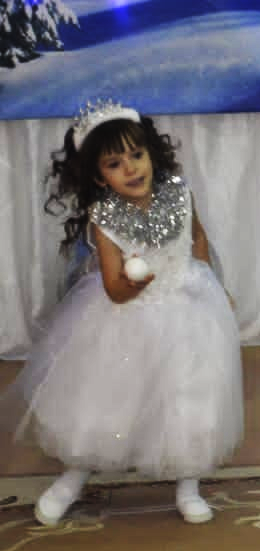 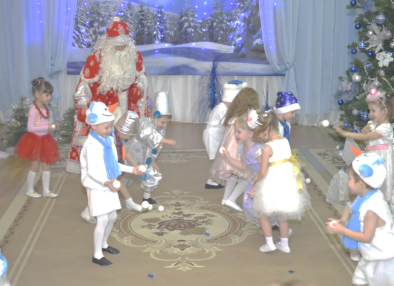 В шубках ёлочки-подружки, 
В шапках старые пеньки. 
Не нужны зимой игрушки: 
Мы пойдём играть в снежки!
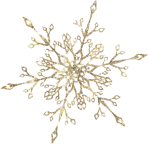 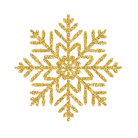 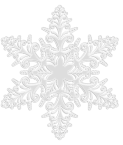 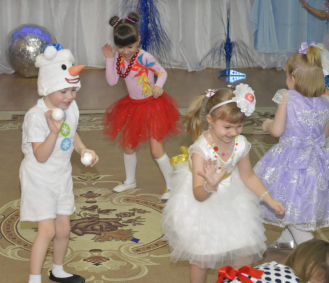 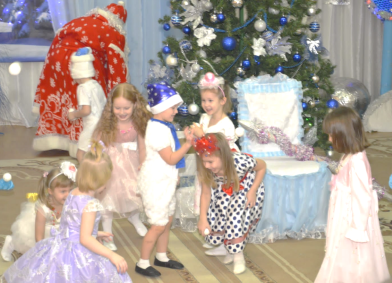 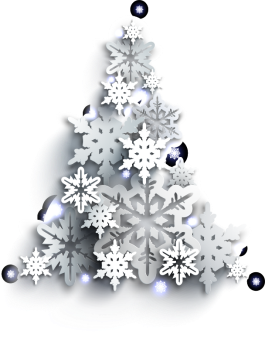 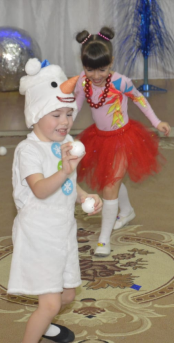 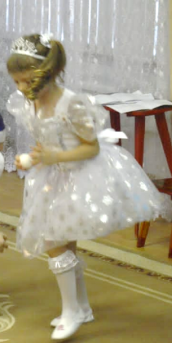 Белые снежинки, 
Легкие пушинки,Словно искорки горят 
На ладонях у ребят.И мгновенно тают,Но не улетают.
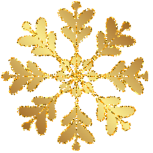 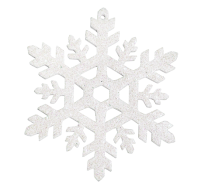 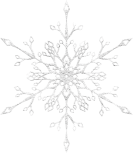 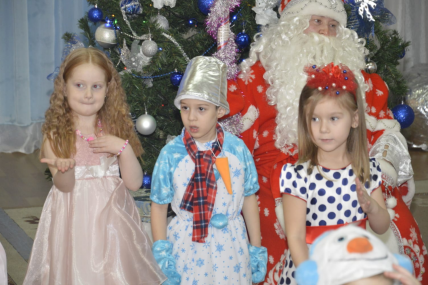 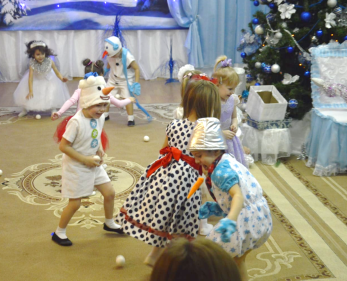 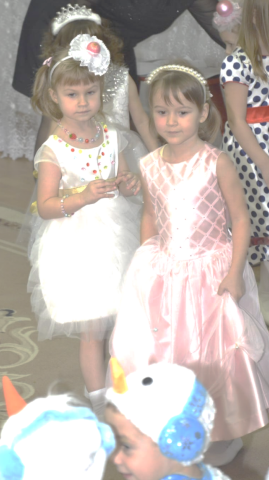 Давай, дружок, смелей, дружок 
Кати по снегу свой снежок. 
Он превратится 
В снежный ком, 
И станет ком снеговиком.
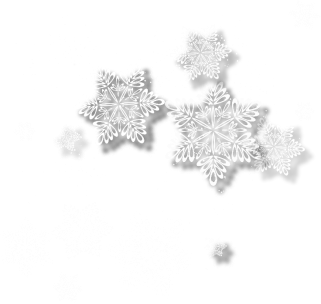 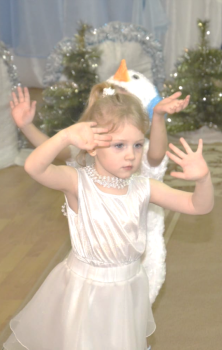 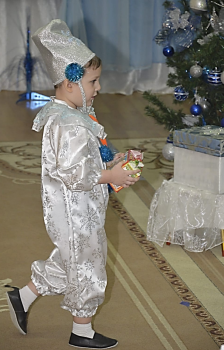 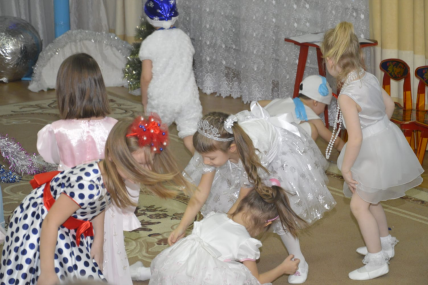 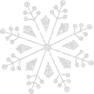 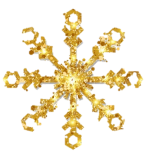 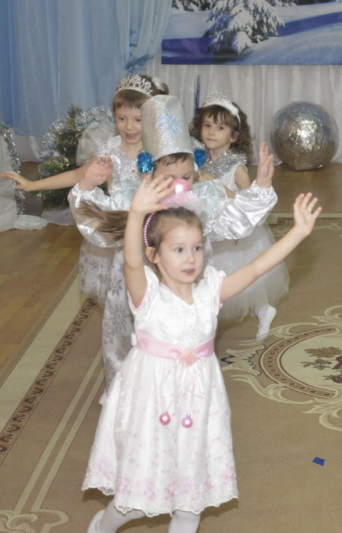 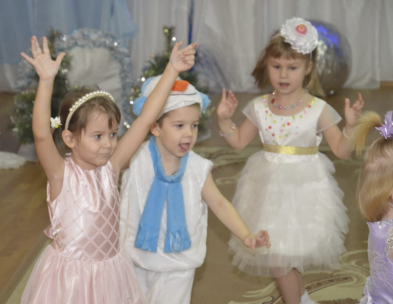 От зари и до зари 
Славят зиму снегири. 
Дед Мороз, как маленький,
Пляшет у завалинки. 
А я тоже могу 
Так плясать на снегу
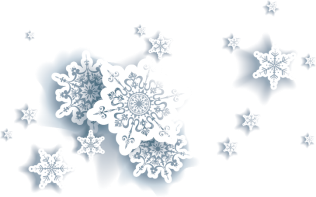 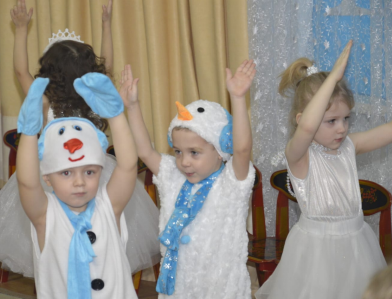 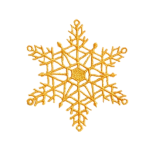 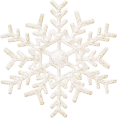 Спасибо за внимание...
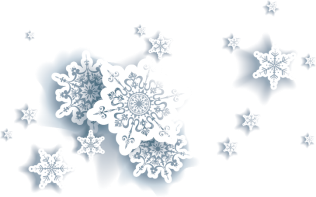 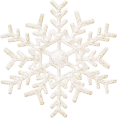